Microsoft TeamsInstructions for Phones/Tablets with app
Instructions for Phones/Tablets with app
Video instruction (length: 18 seconds)
Click on picture
Hit play
Instructions for Phones/Tablets with app
Step 1 – Open email invitation; click on Join Microsoft Teams Meeting



Step 2 – Choose Join as a guest

Step 3 –	a) Enter Full Name
b) Turn off video
c) Turn off Audio (Mic)  
d) Select Join Now

Step 4 – Wait in the lobby until you receive access
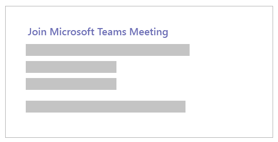 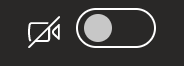 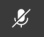